словарные слова
1 класс
в.р.бей
с . бака
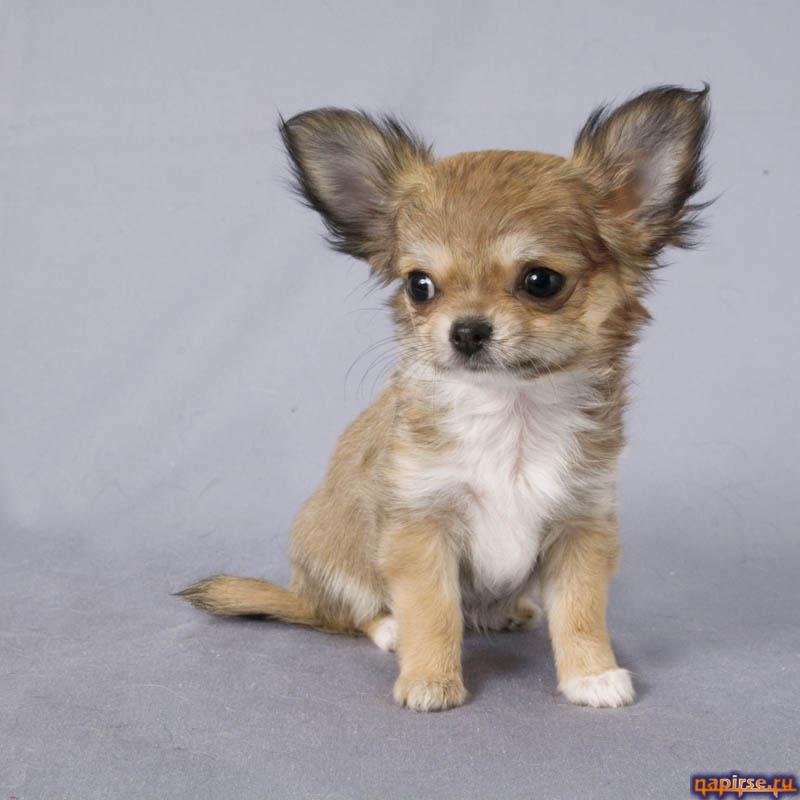 к.р.ва
к.р.ндаш
с.р.ка
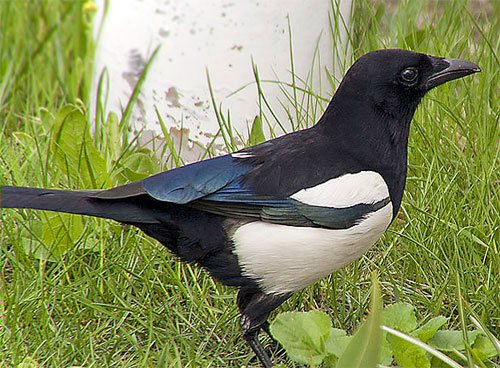 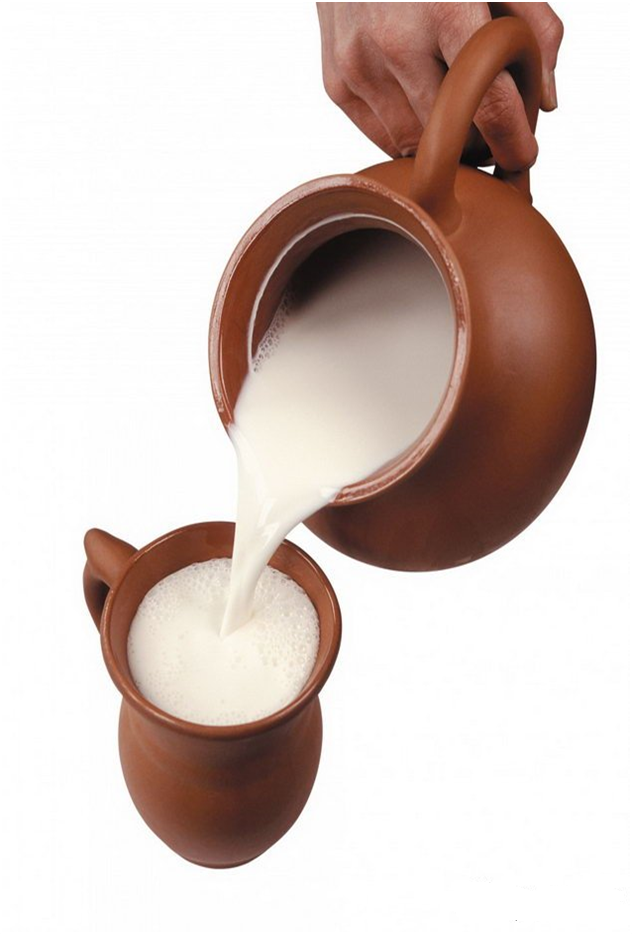 м.л.ко
в.р.на
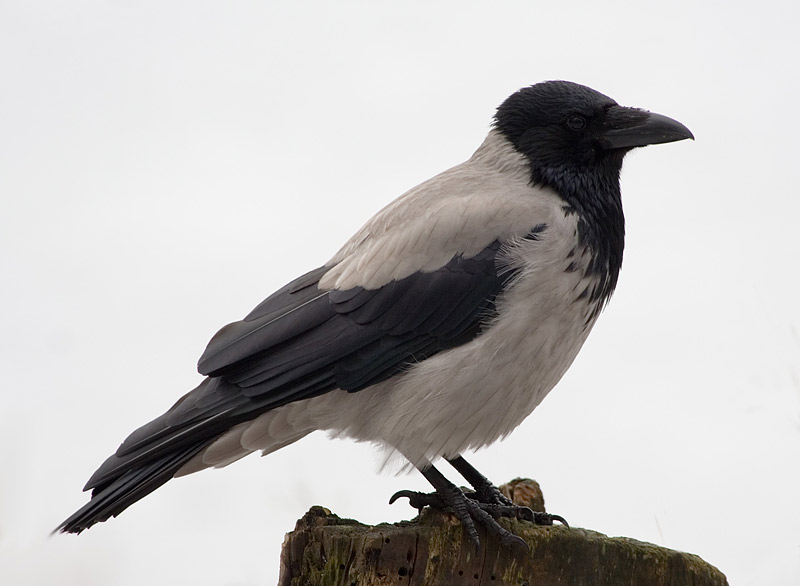 Взаимопроверка
воробей
собака
корова
карандаш
сорока
молоко
ворона
Молодцы!